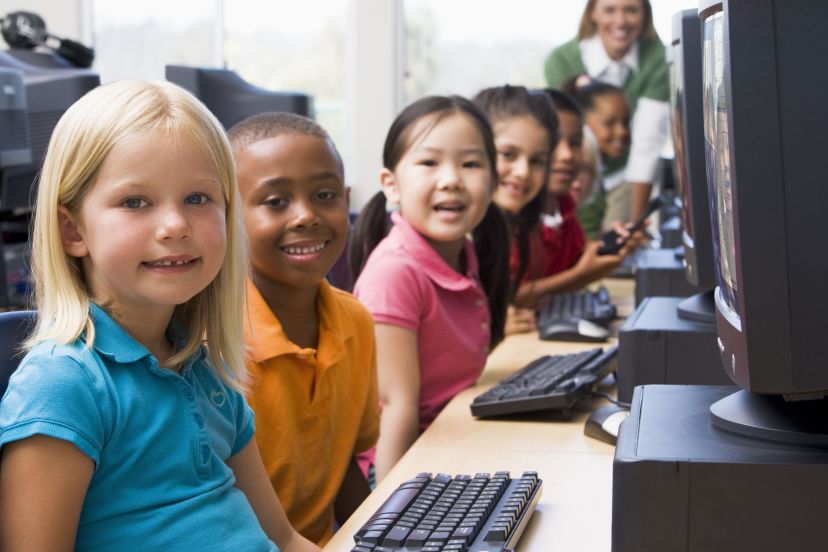 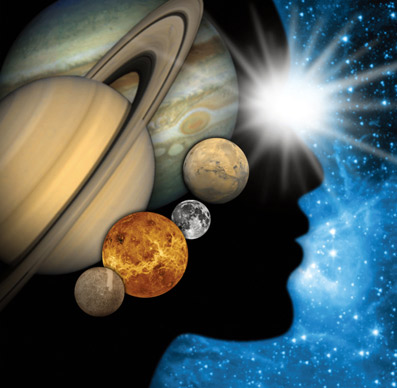 Educator Resources inSpace Sciences
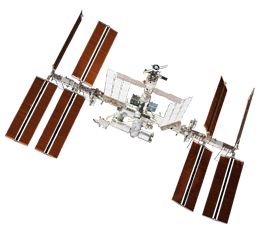 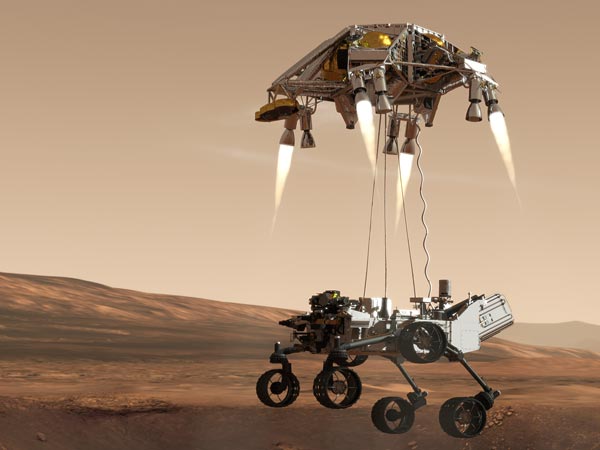 Caitlin Nolby and Marissa Saad
North Dakota Space Grant Consortium
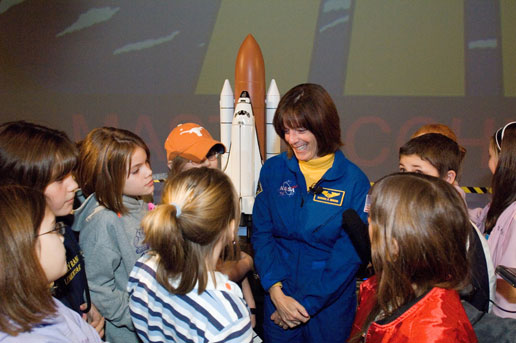 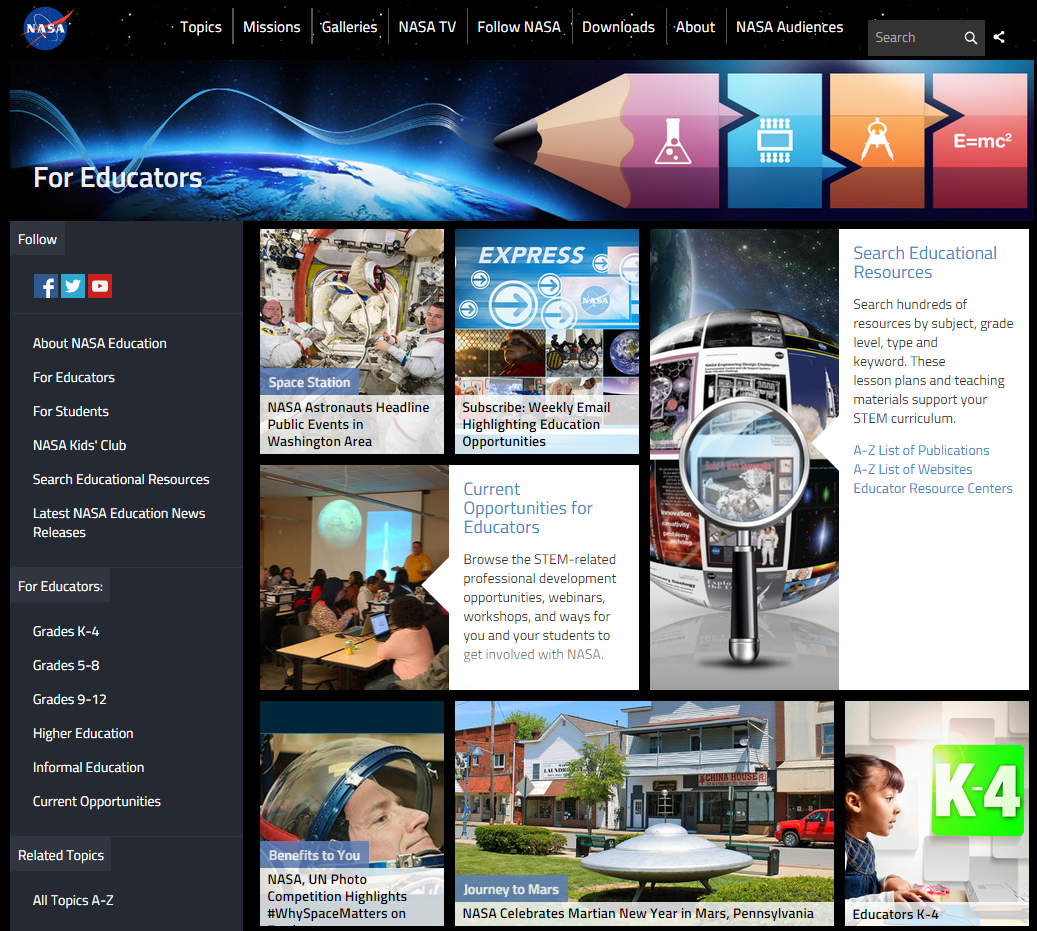 NASA Education
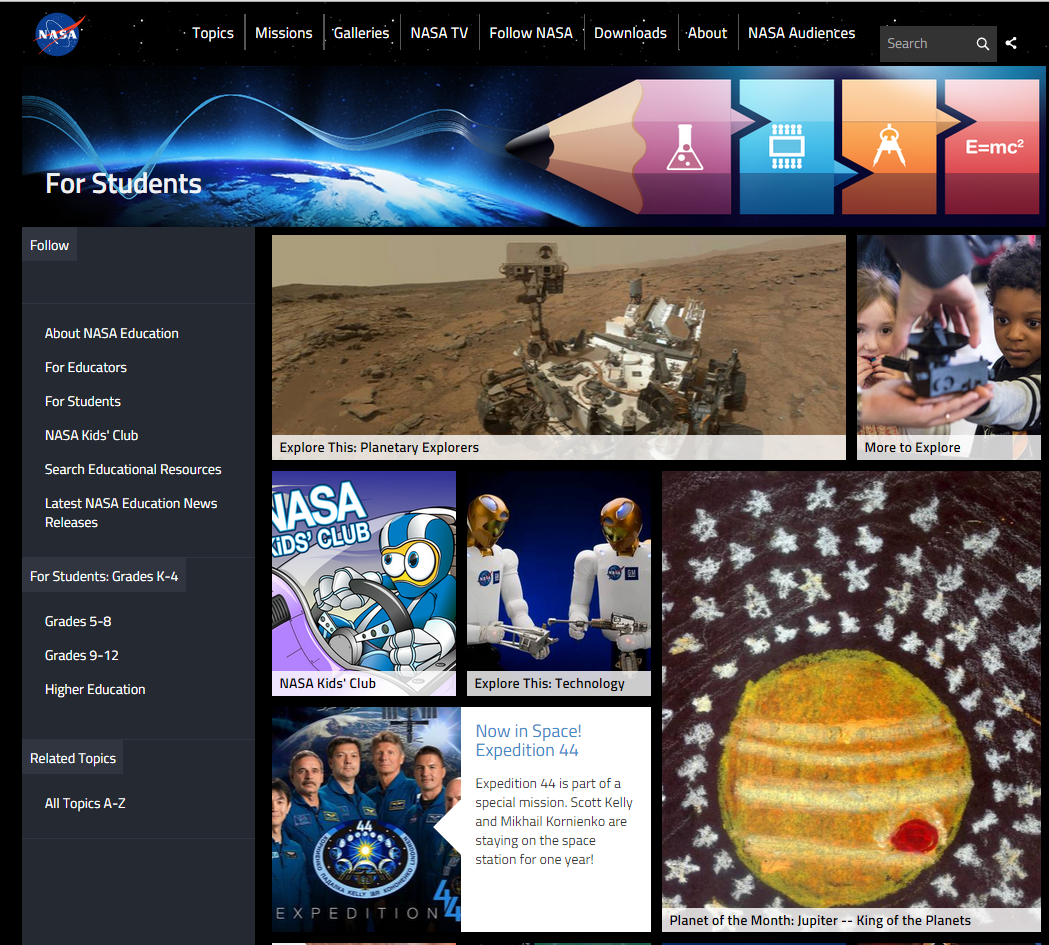 NASA for Students
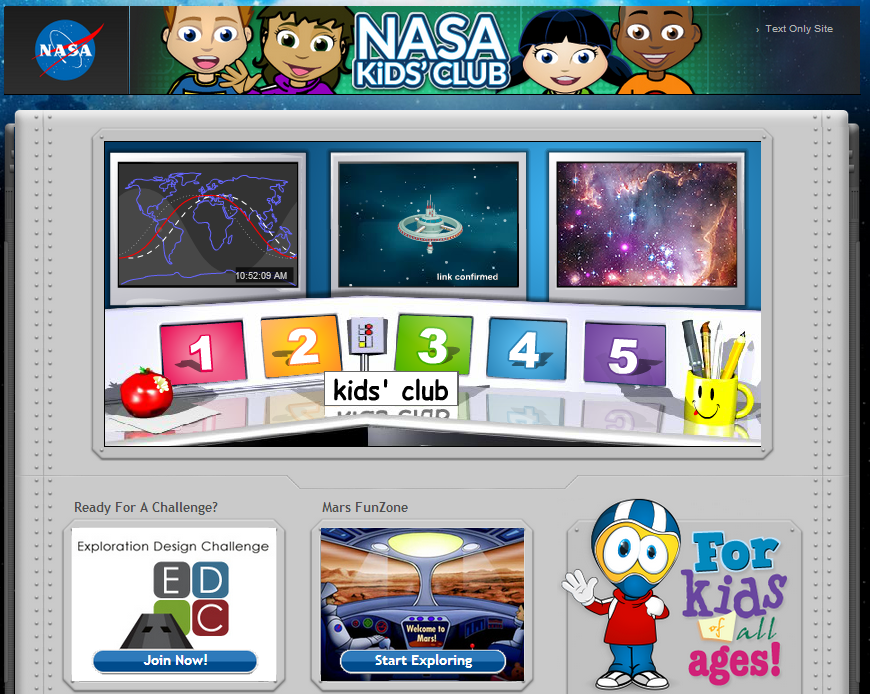 Space Math at NASA
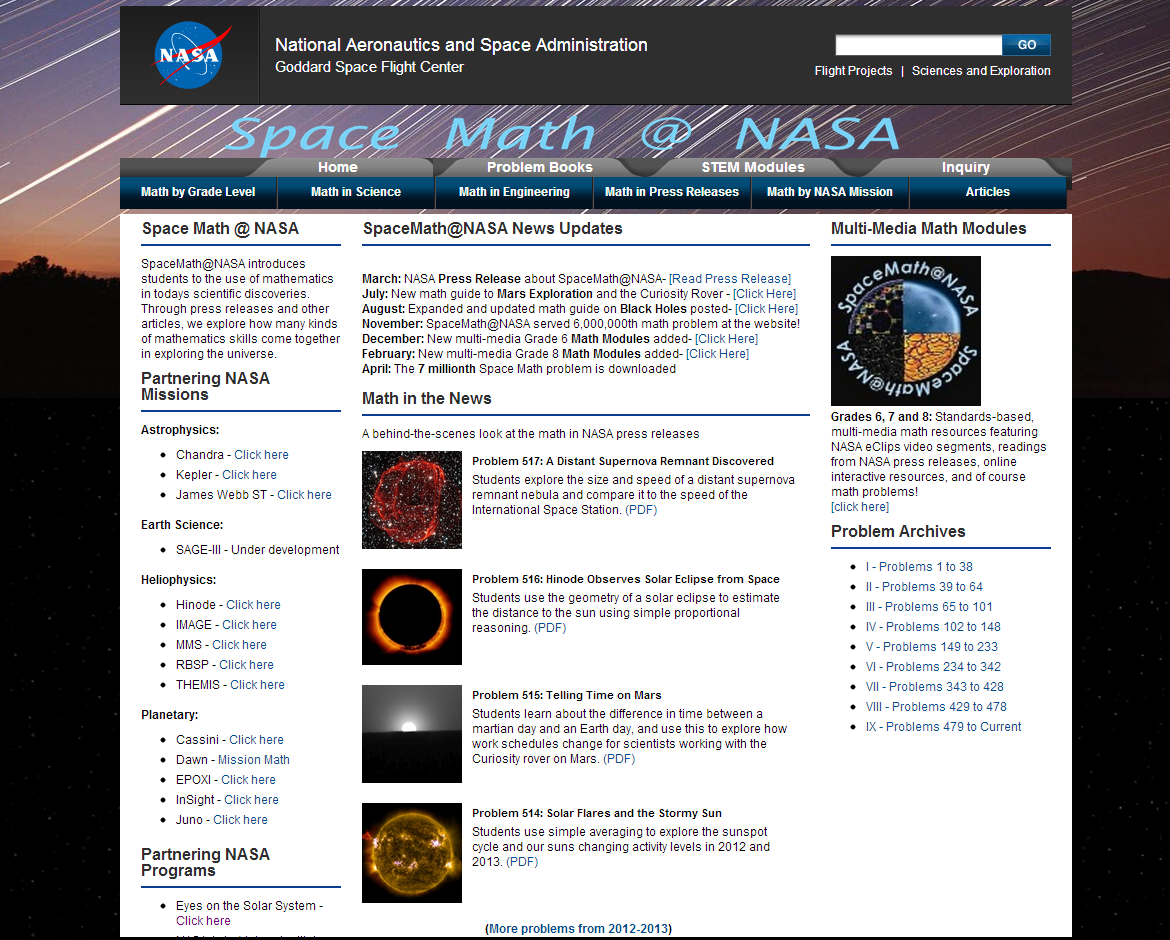 International Space Station - Live!
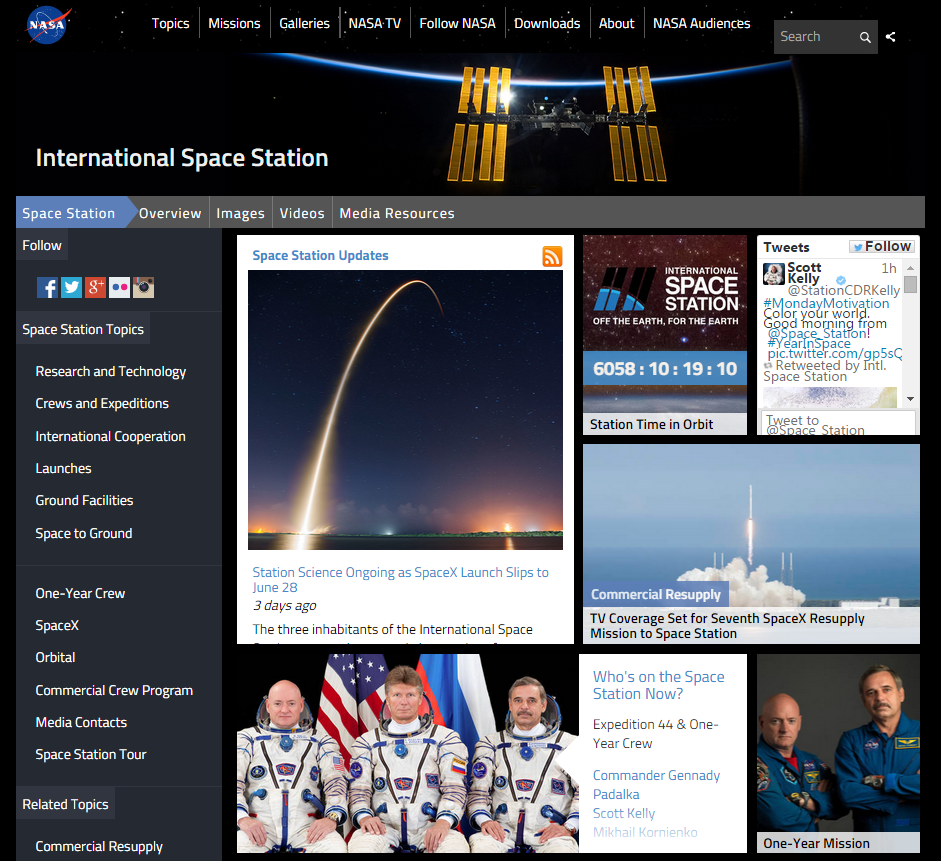 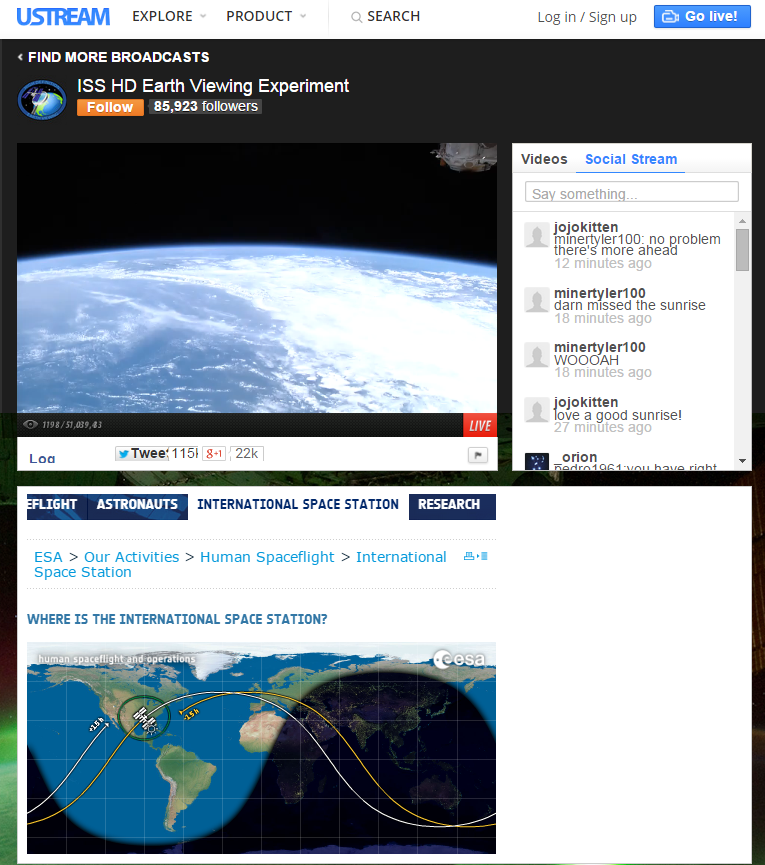 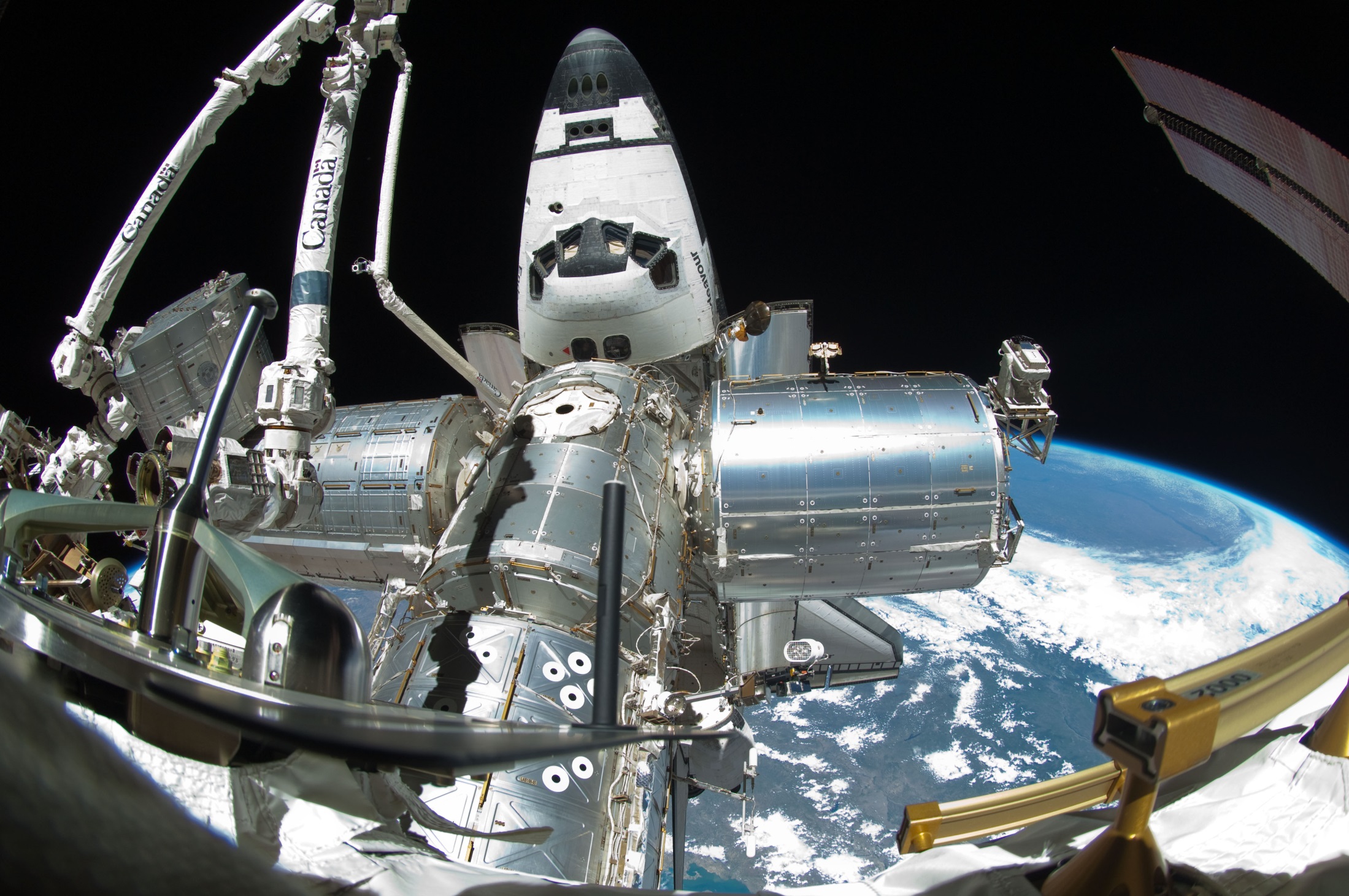 Spot the Station
Mars Curiosity Rover
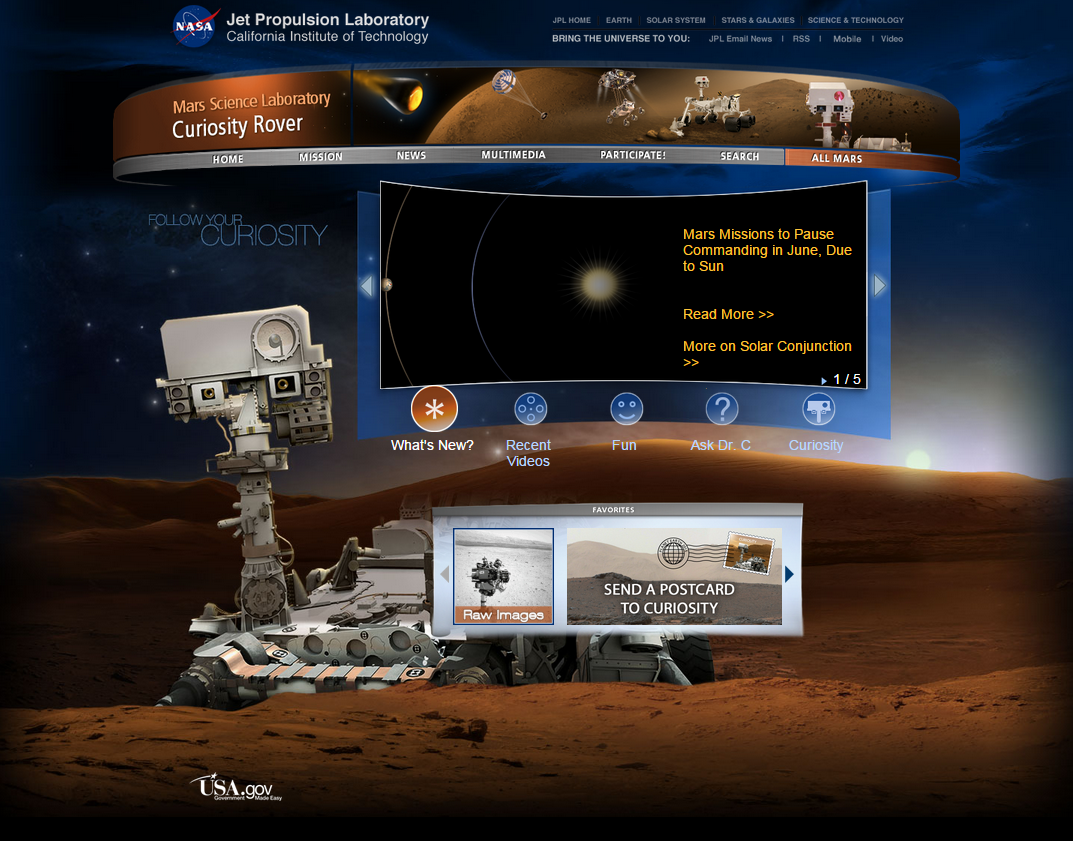 NASA – Lunar Reconnaissance Orbiter
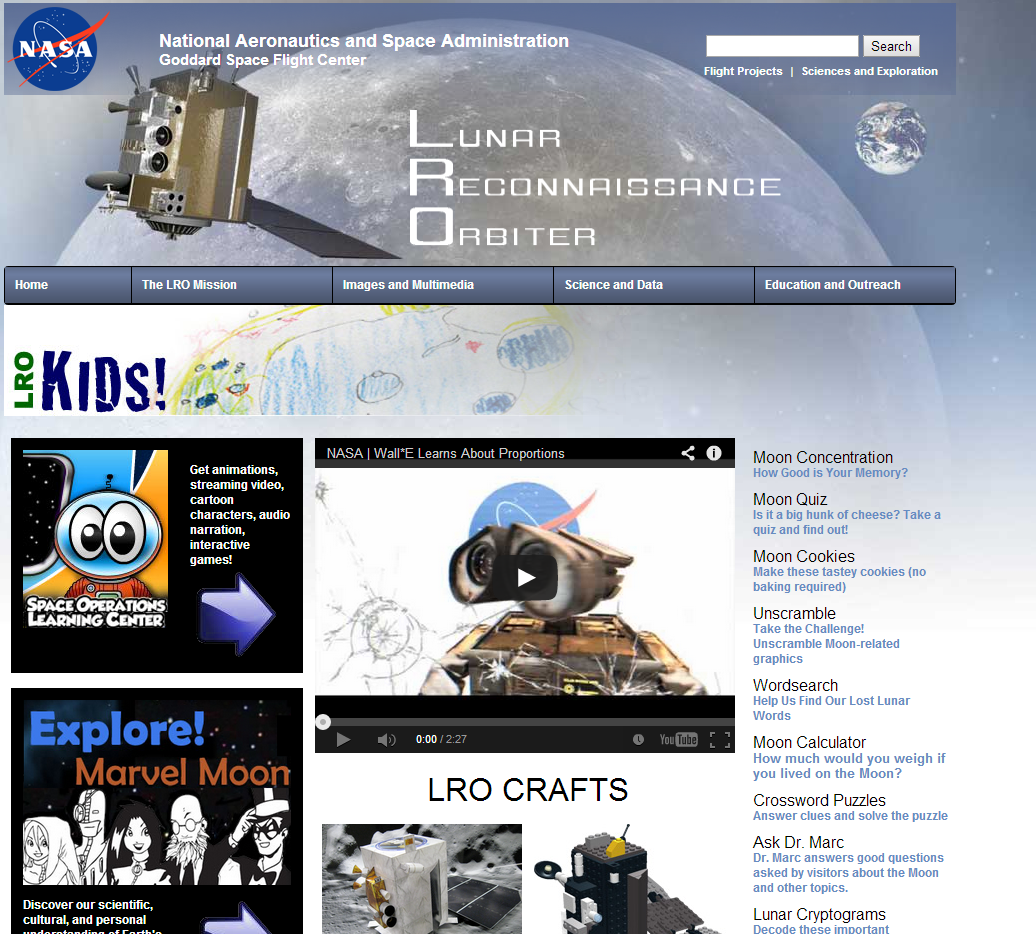 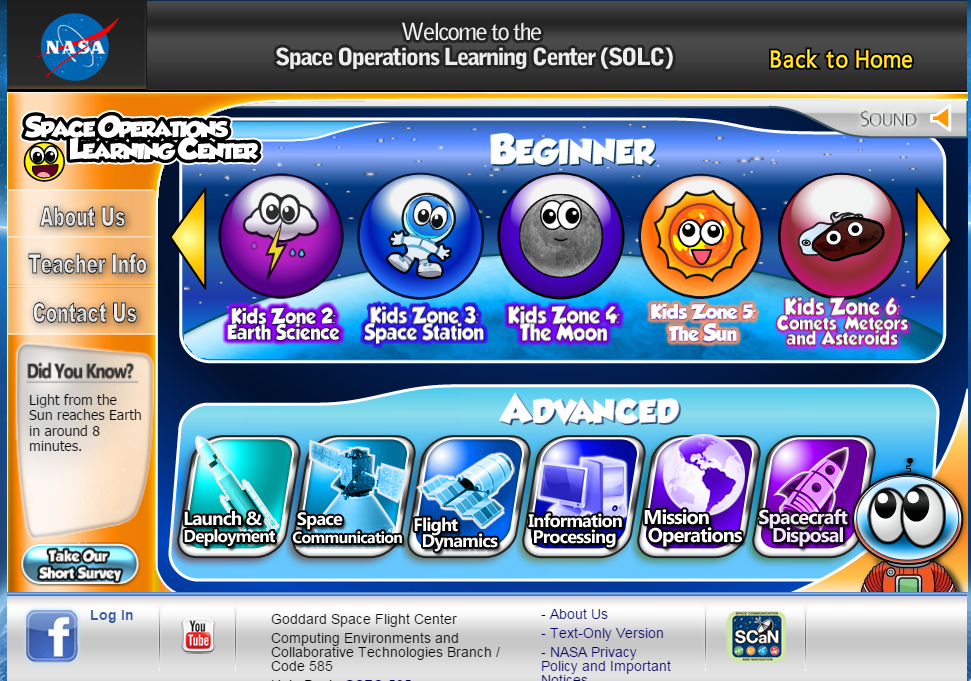 Lunar and Planetary Institute
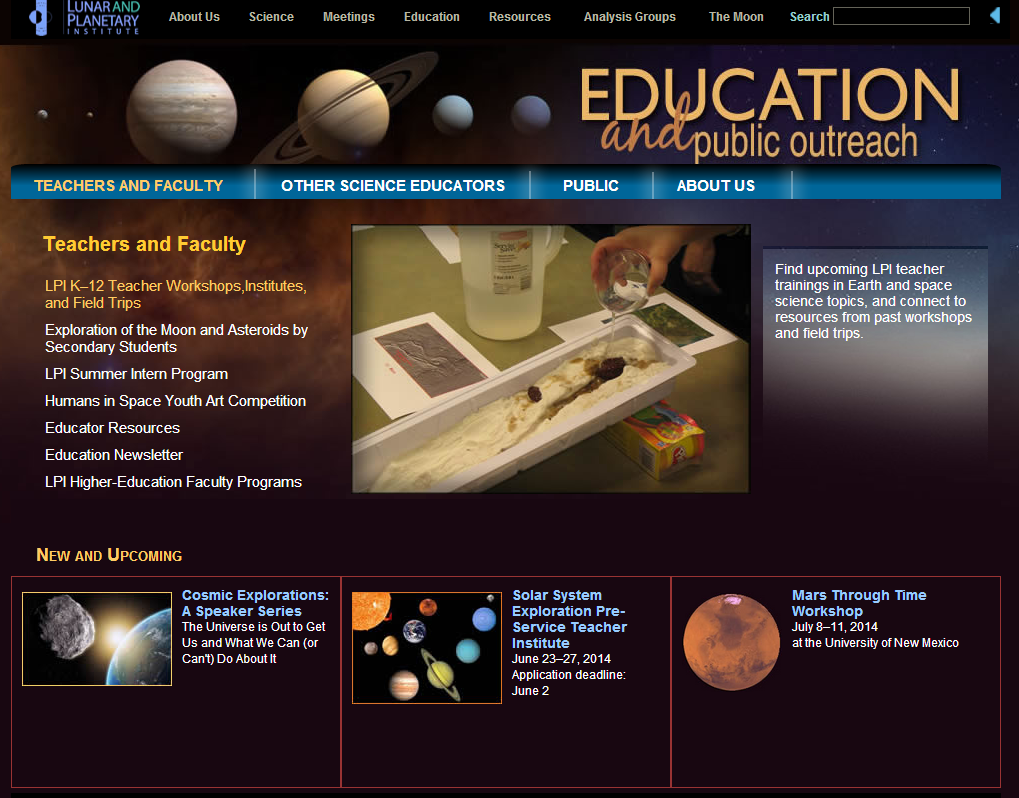 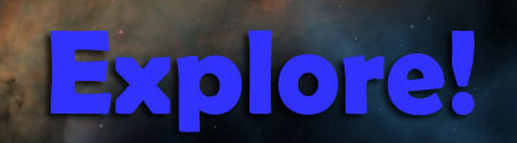 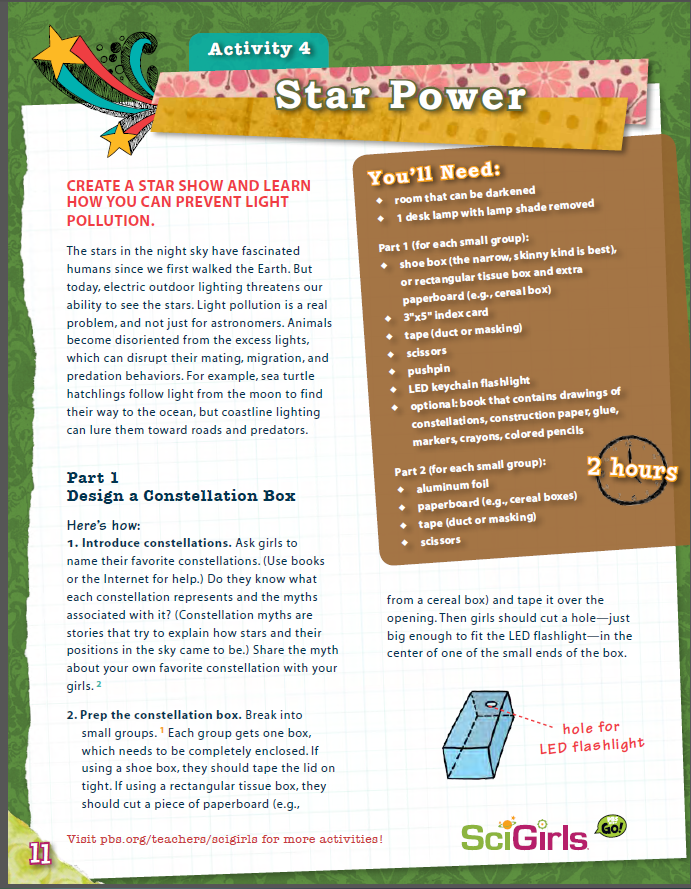 SciGirls Activities
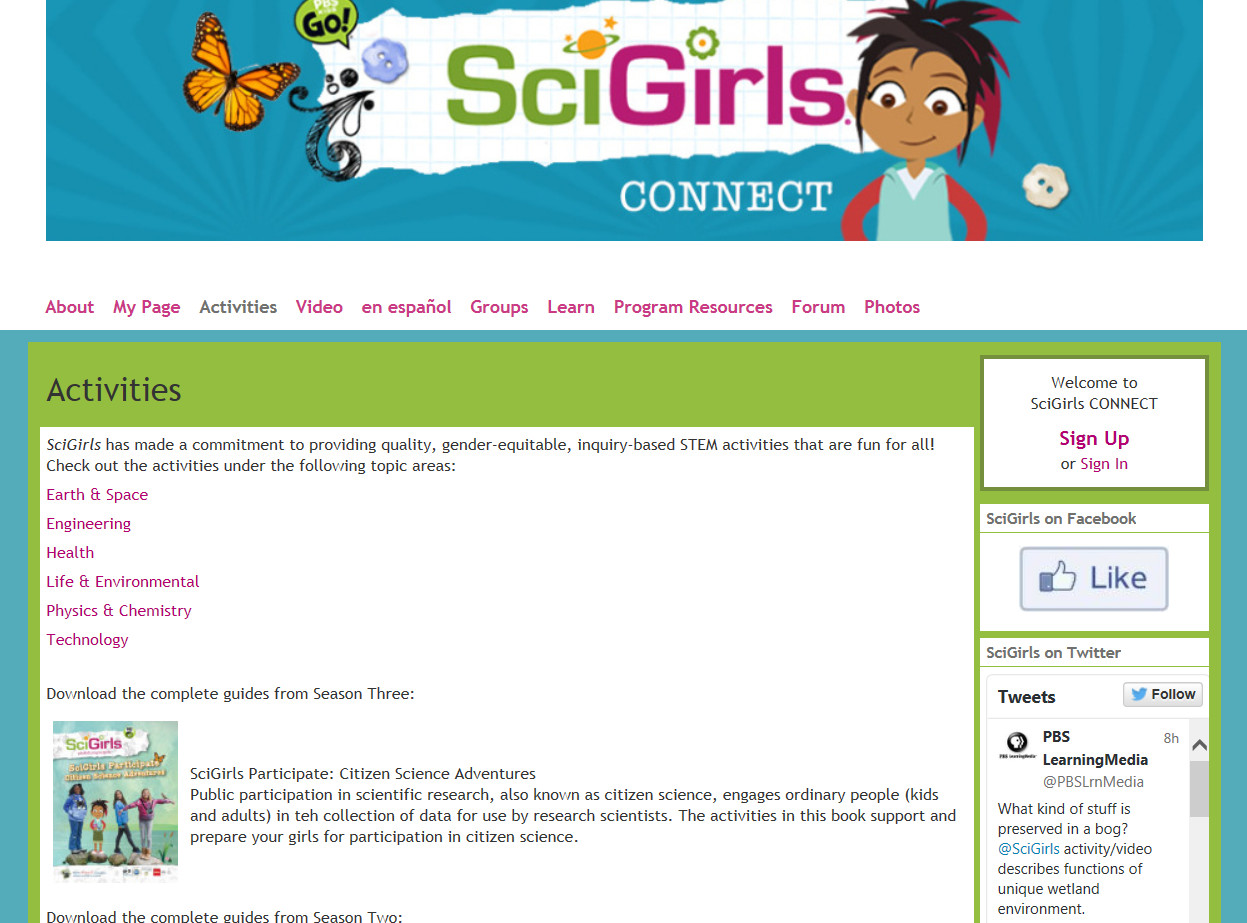 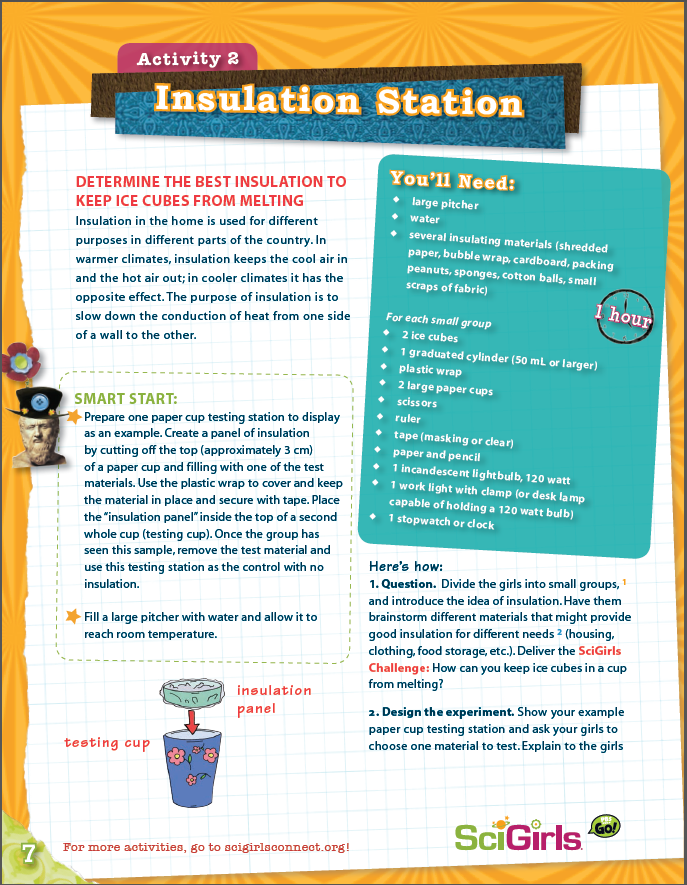 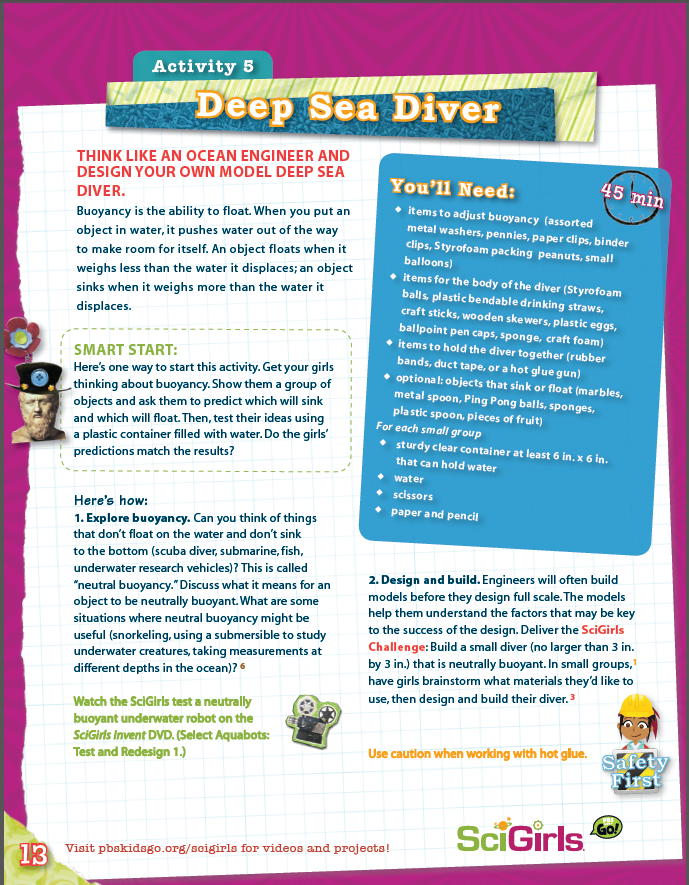 NASA Summer of Innovation
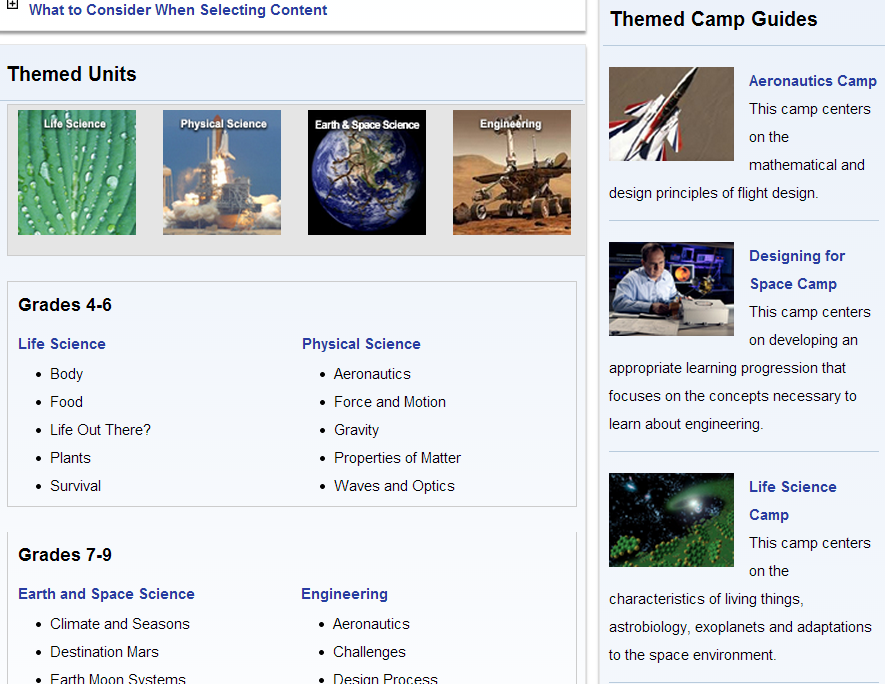 NASA Discovery Program
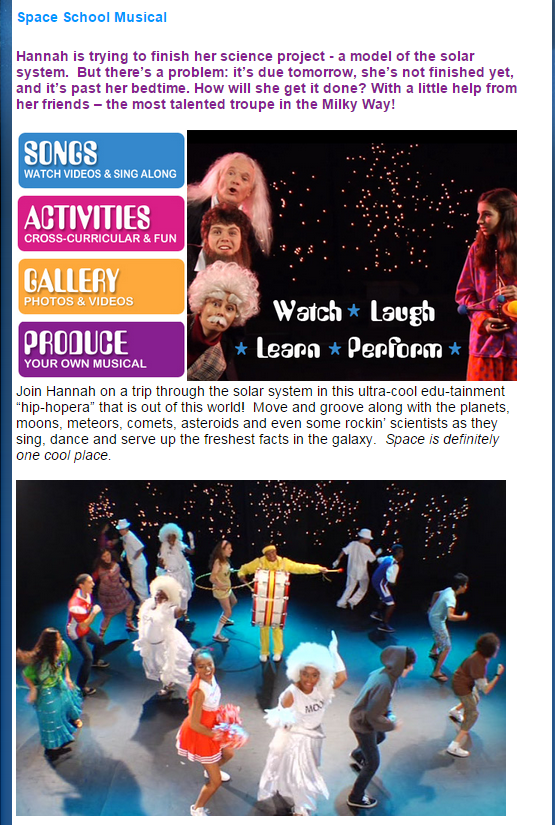 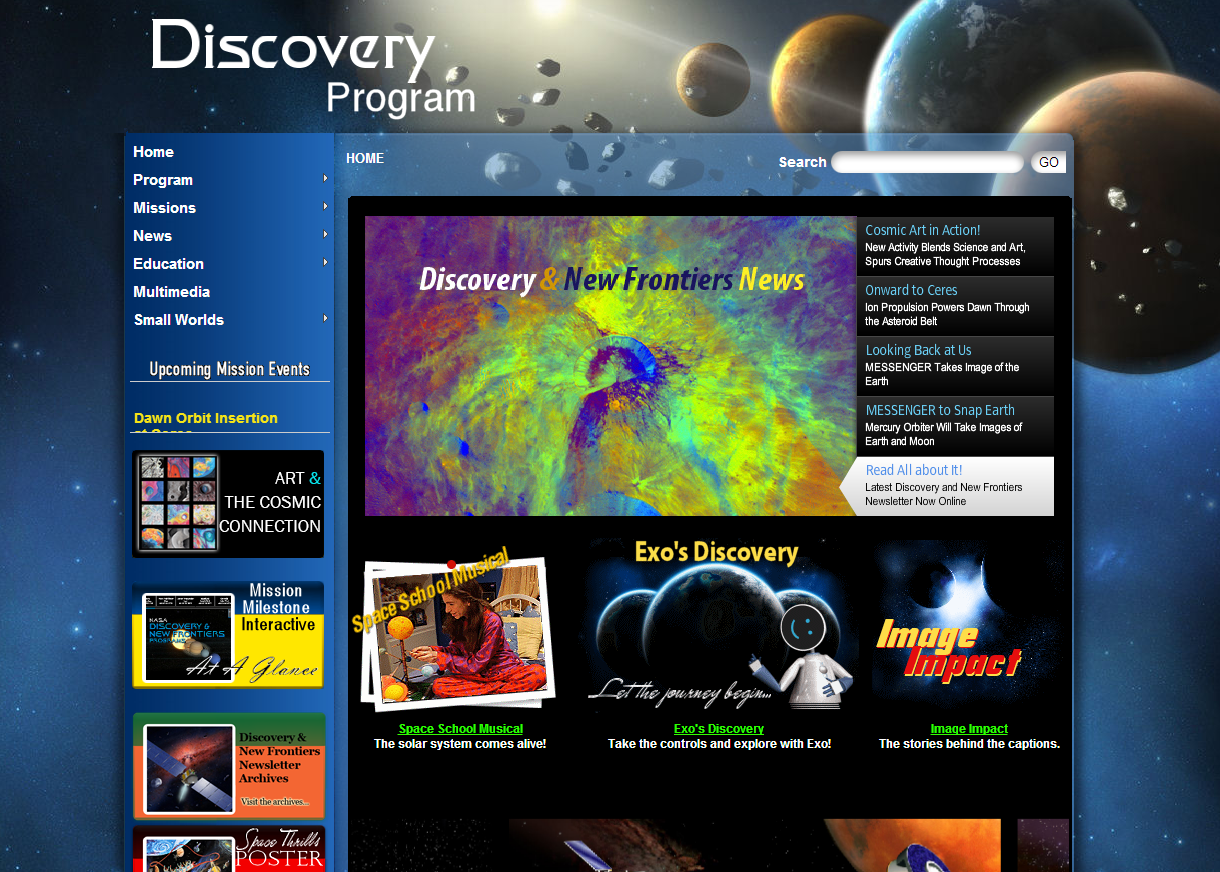 North Dakota Space Grant
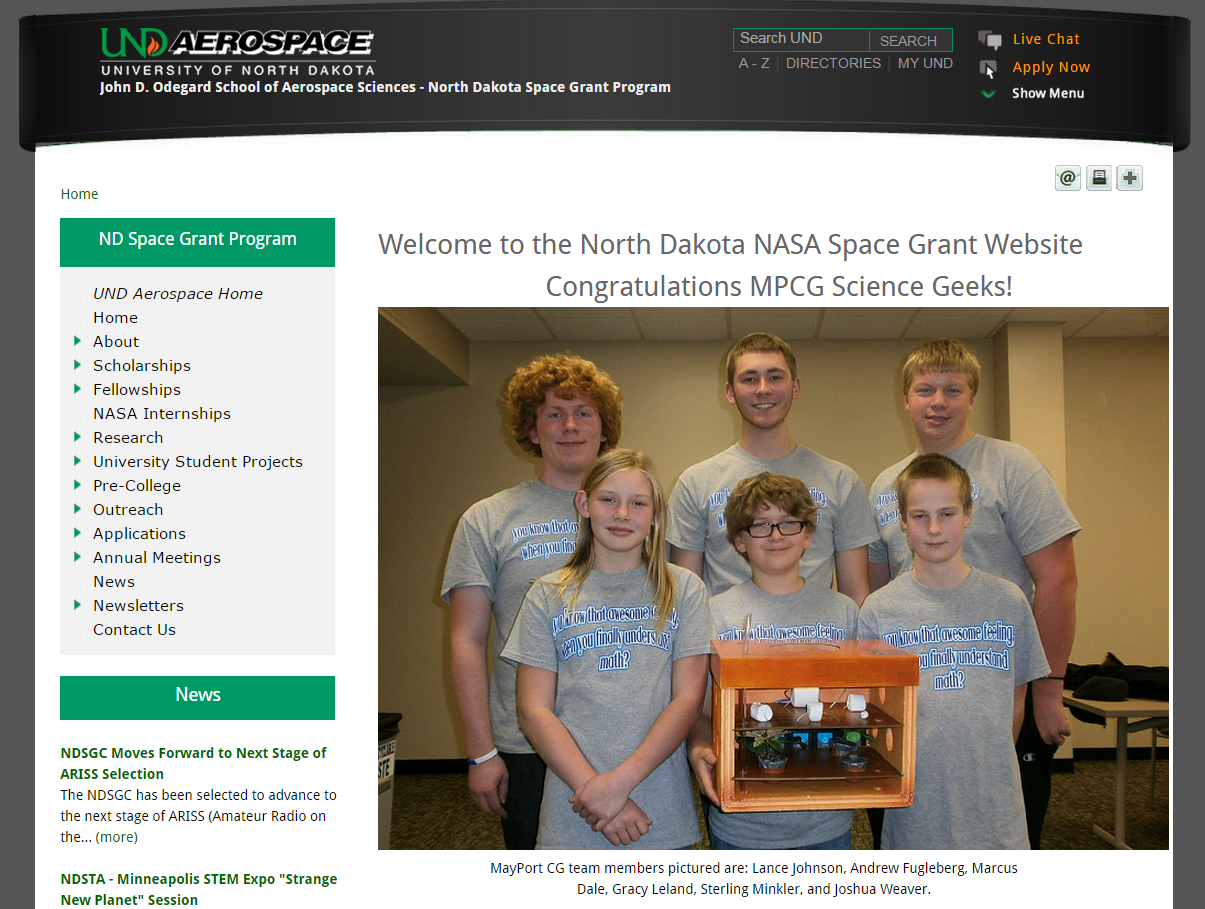 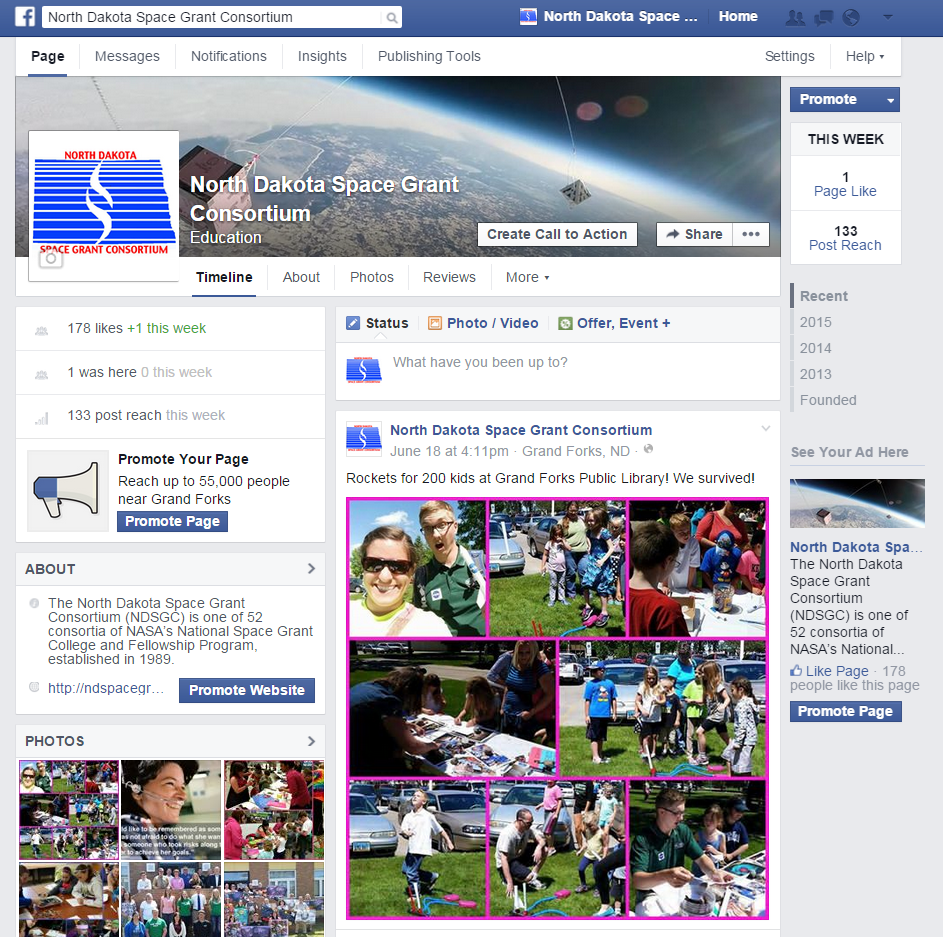 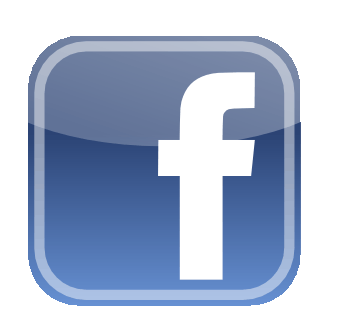 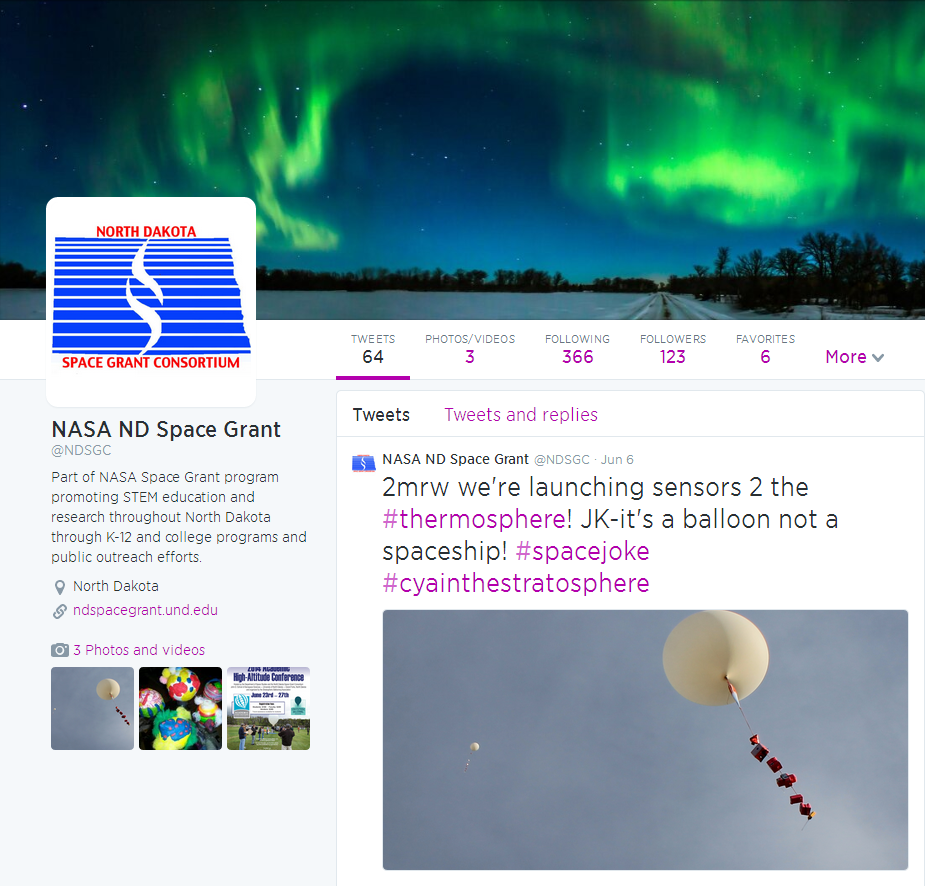 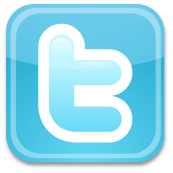 NDSGC K-12 Educator Email Listserv
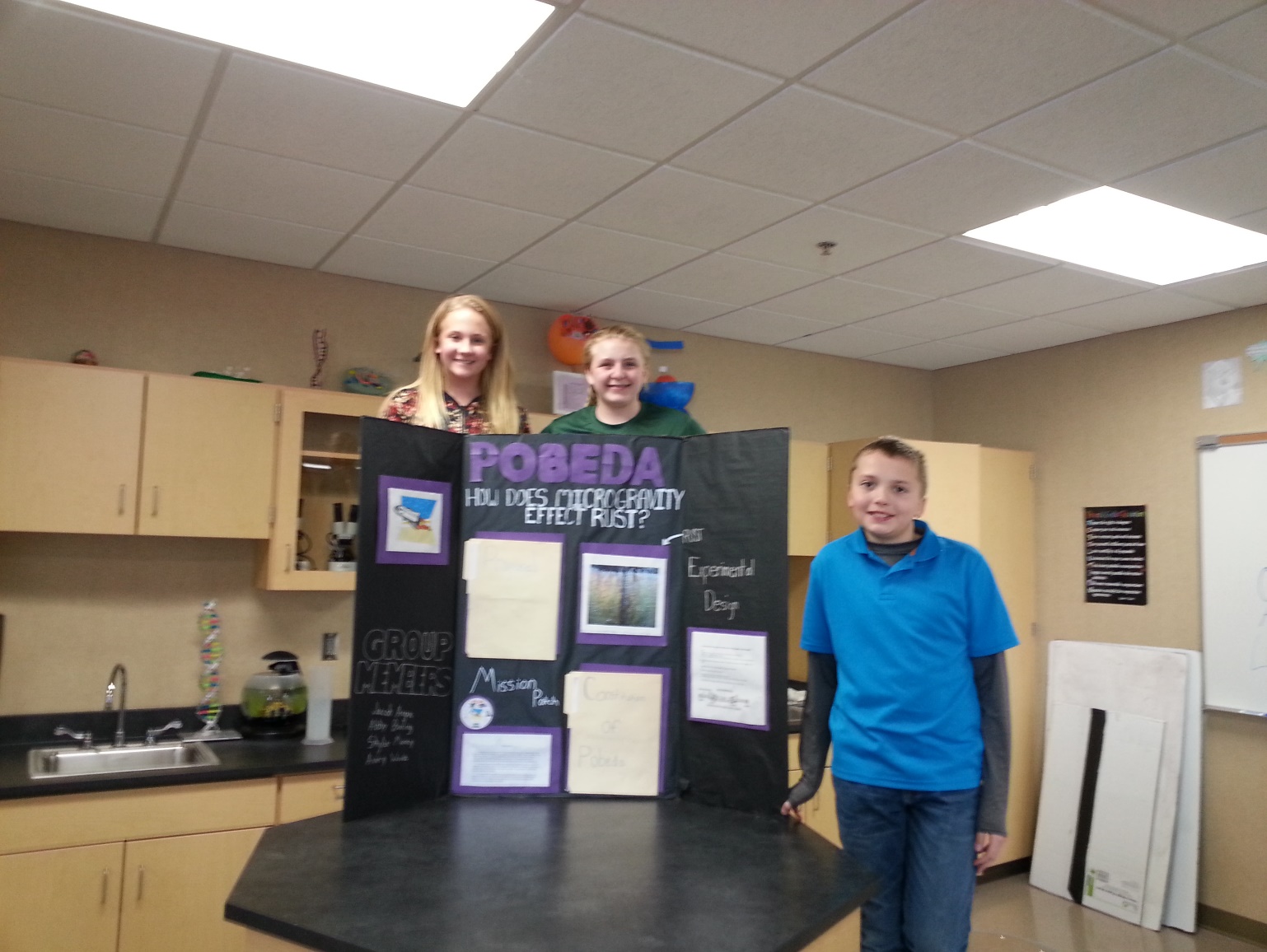 Workshop opportunities
New STEM education resources for the classroom
NASA student contests/team competitions
Professional Development opportunities
Emails ~once a week
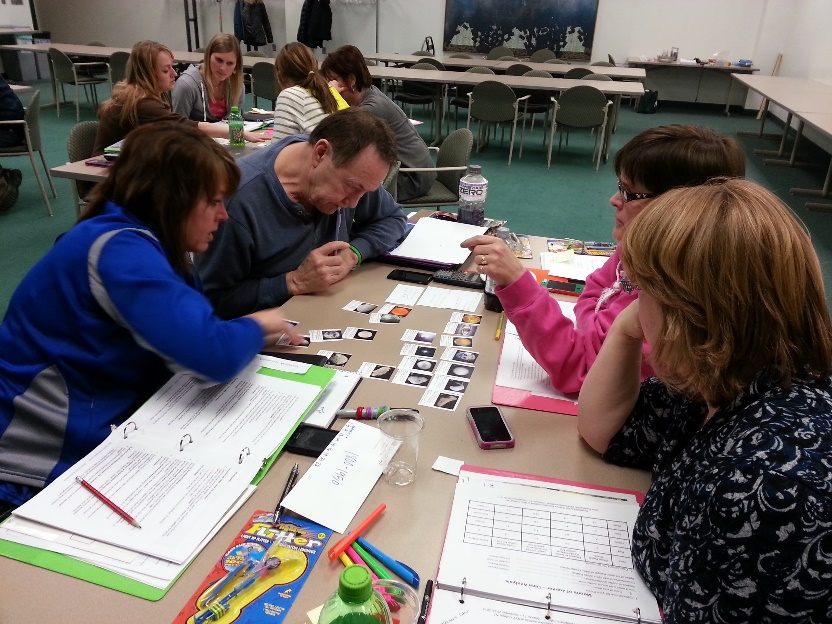 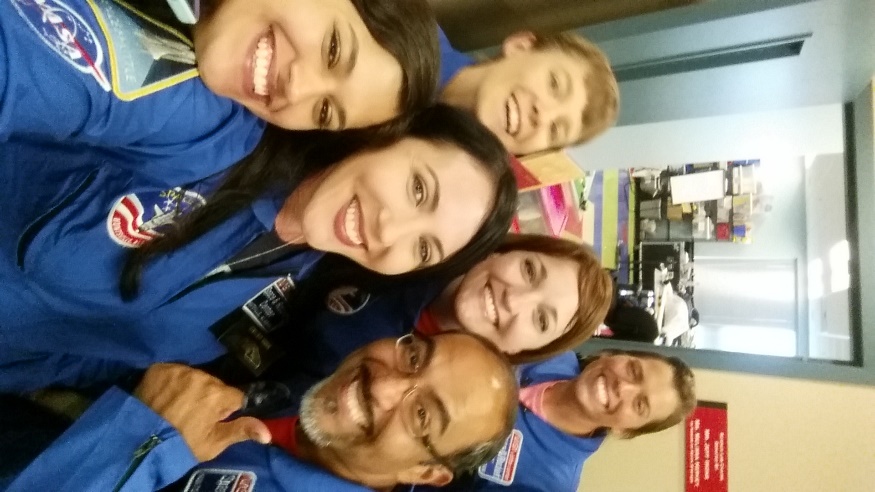 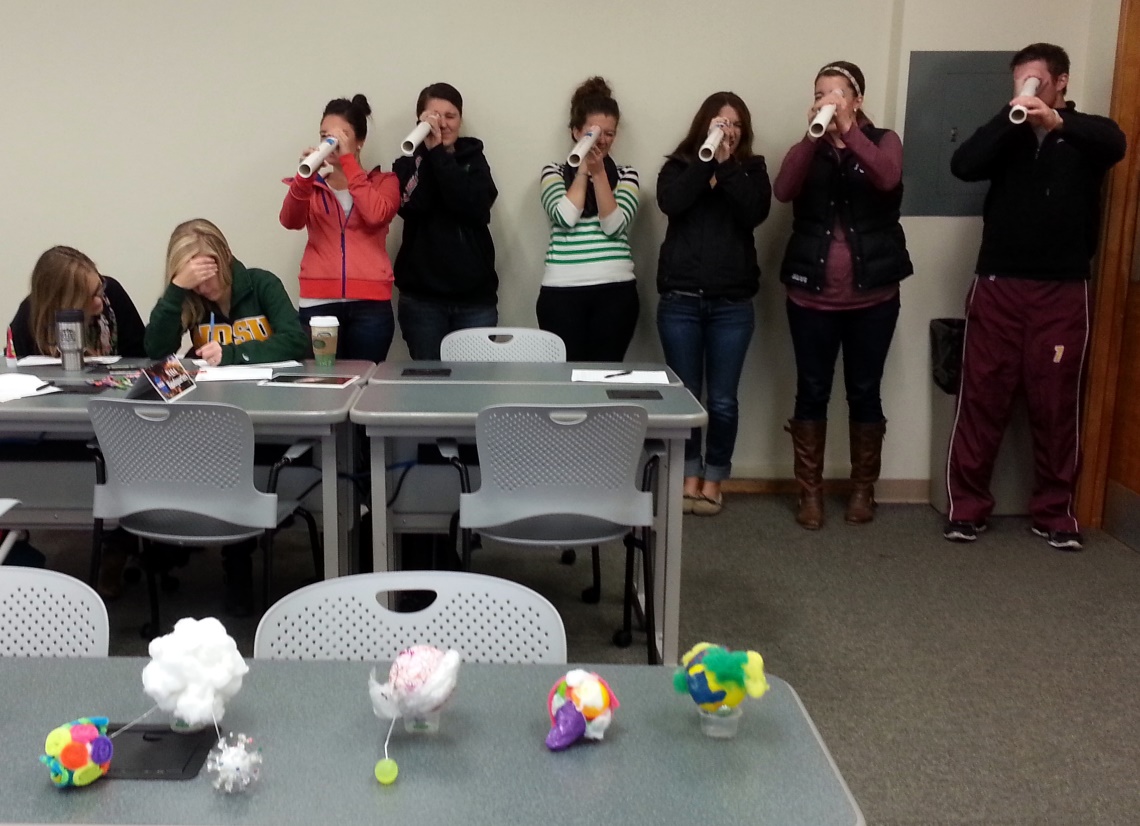 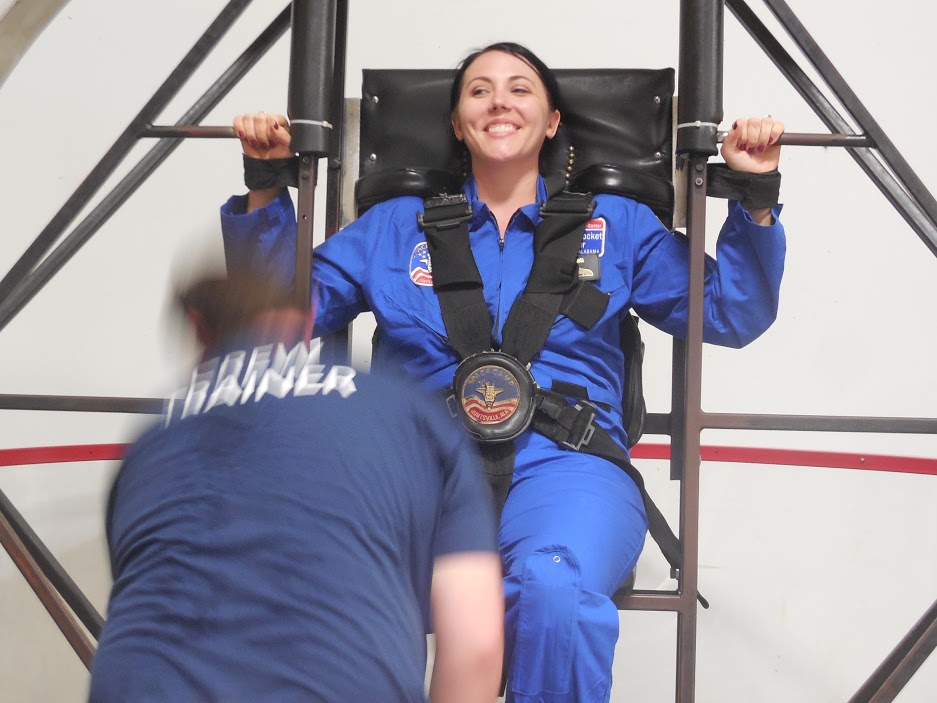 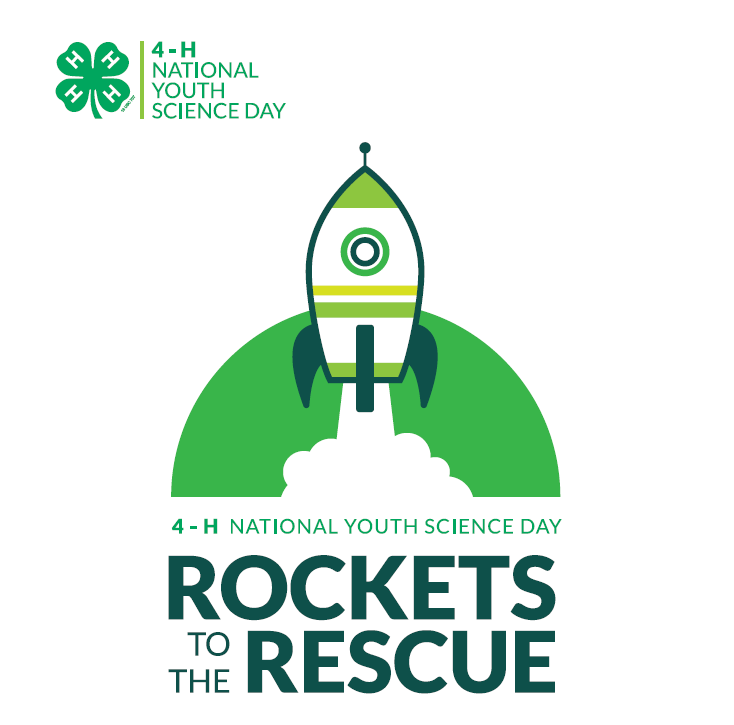 People need your help!
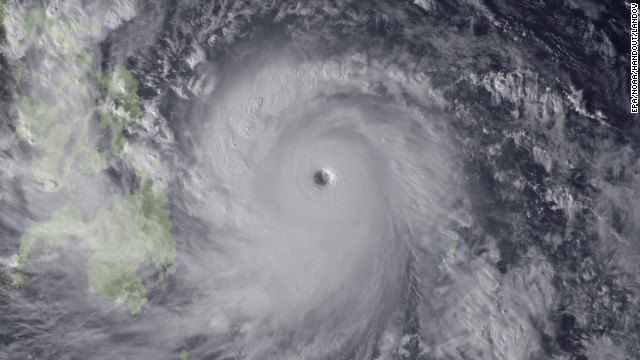 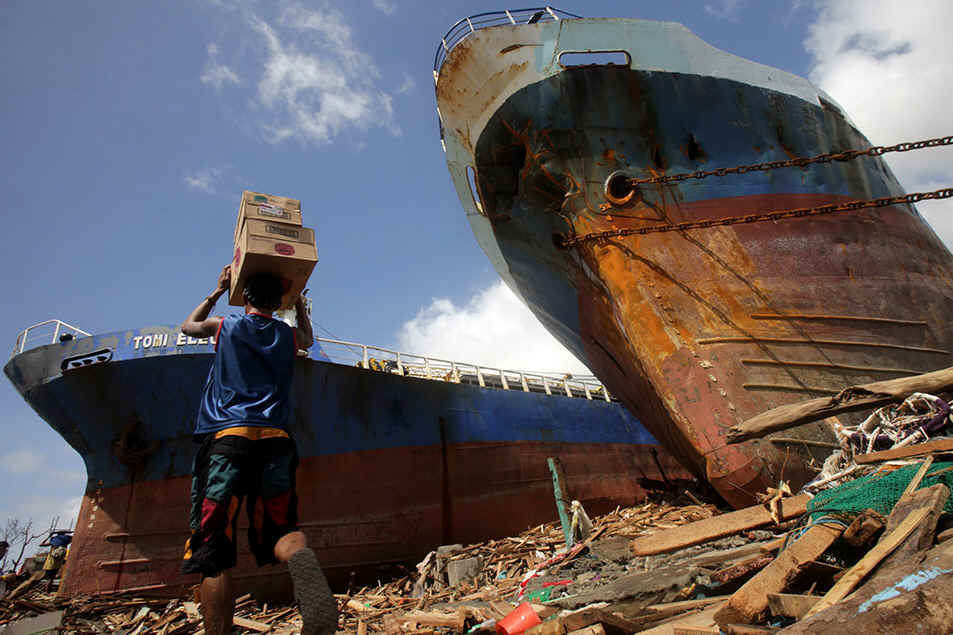 Philippines
2013 Typhoon Haiyan
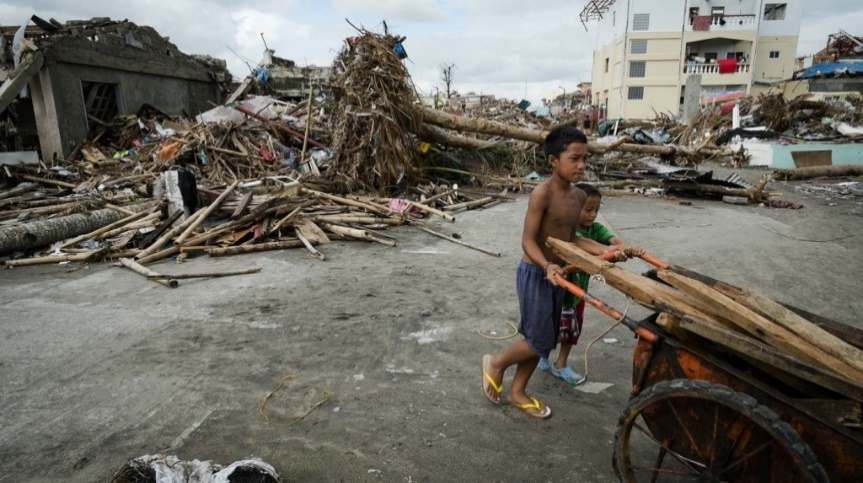 Bridges are gone, harbors are destroyed, roads 
have disappeared. Communication is gone.
Ships are on the way but will not arrive for several
more days. 


Airplanes and helicopters cannot land because the 
runways are destroyed


Its up to you!
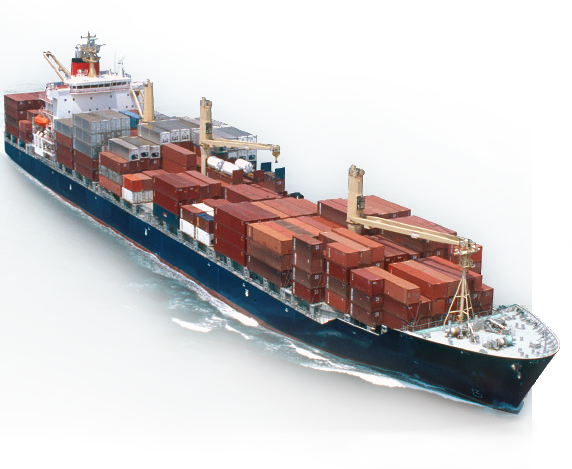 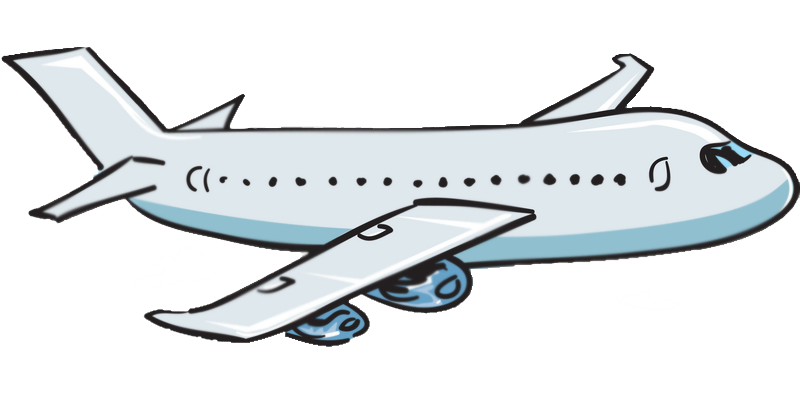 What do the citizens need?
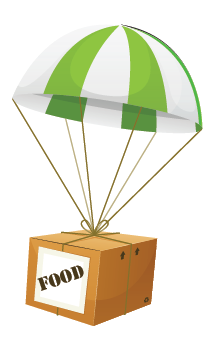 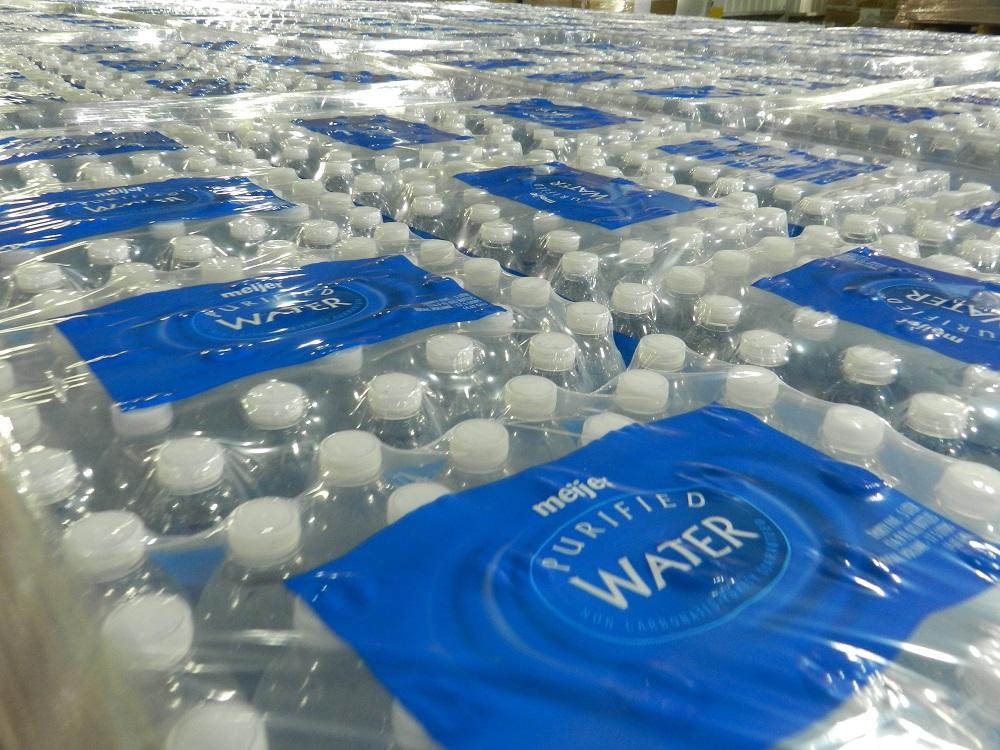 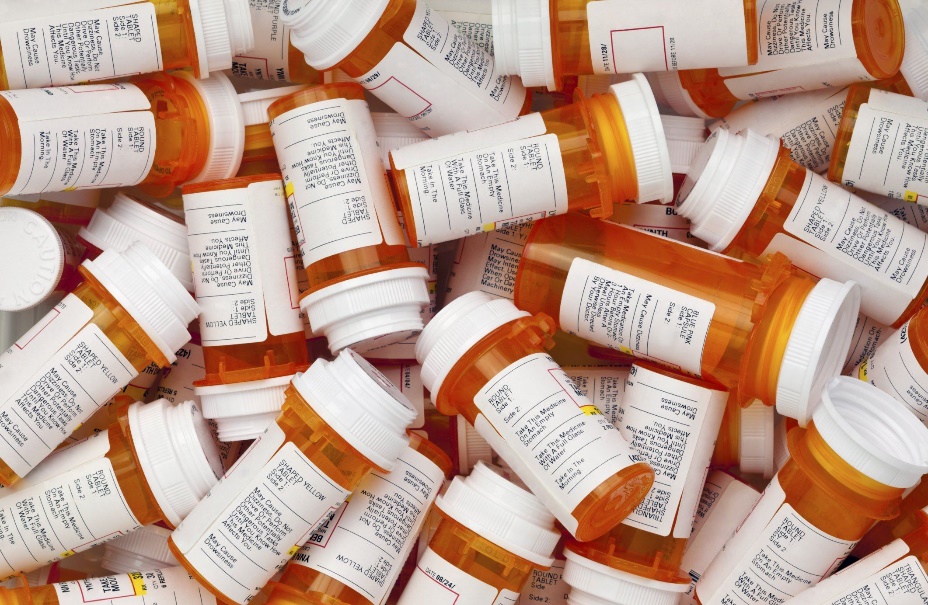 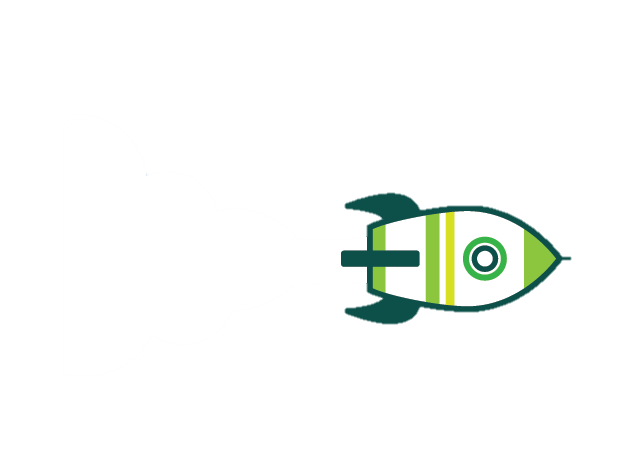 Your Task!
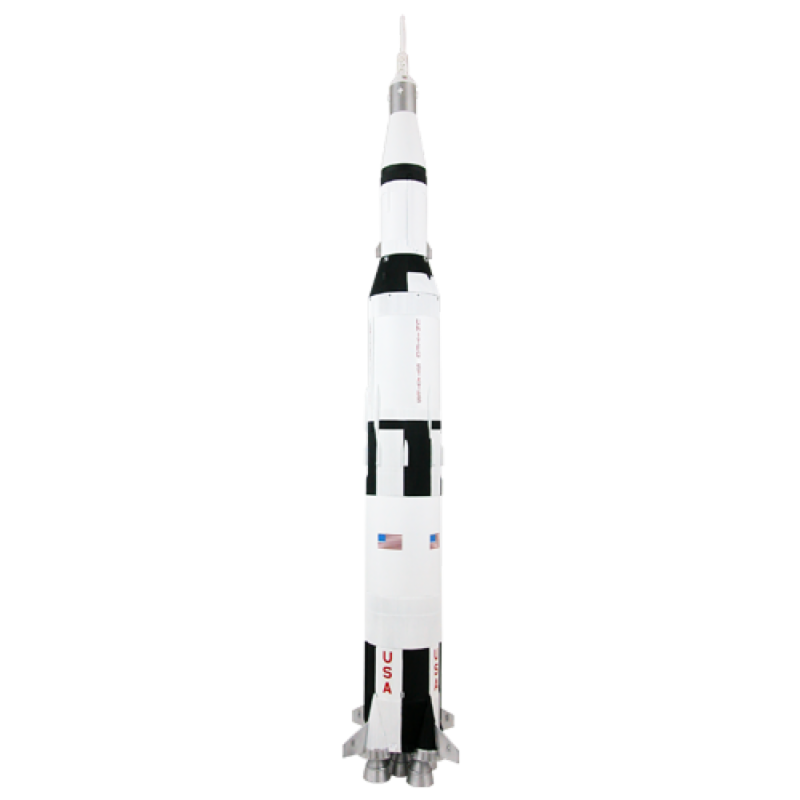 In your groups, chose a NASA center!
Design your own rockets and supplies to save the civilians.
Think about:
What shapes are the most sleek and aerodynamic? 
How will gravity affect your design?
How are you going to protect your payload?
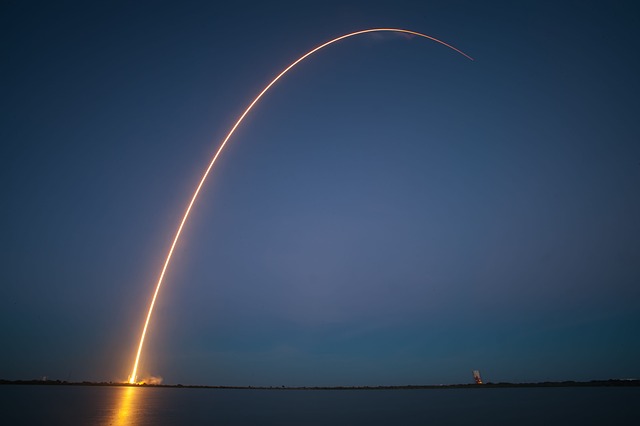 Blast your rockets to the island!
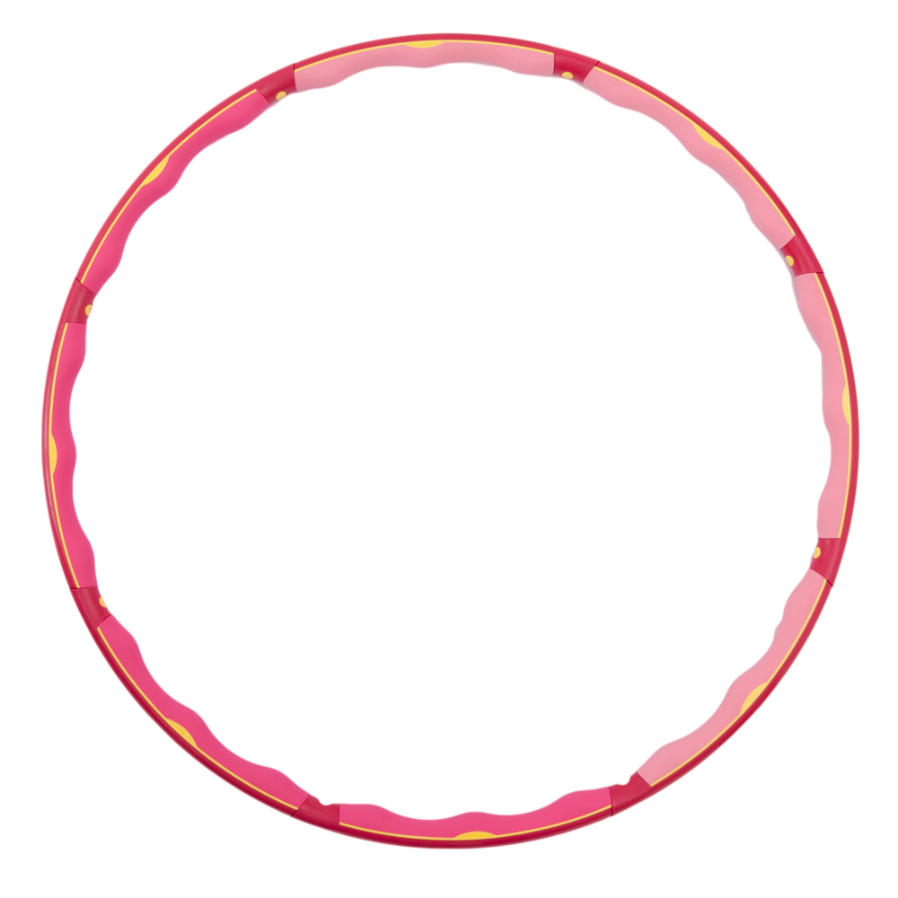 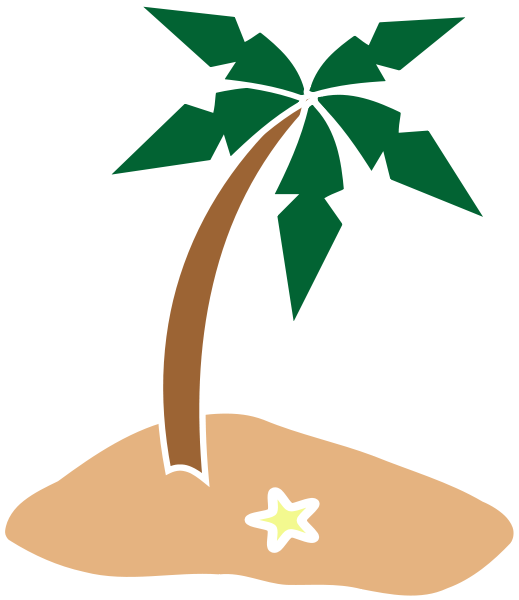 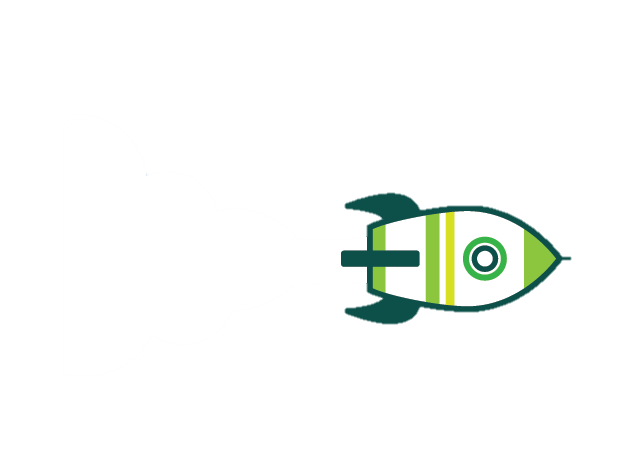 Help us!
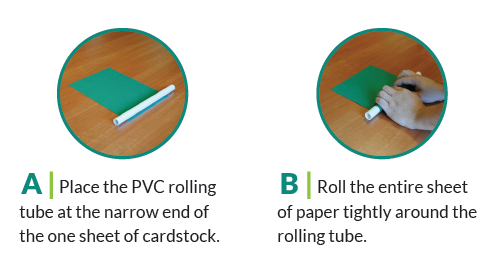 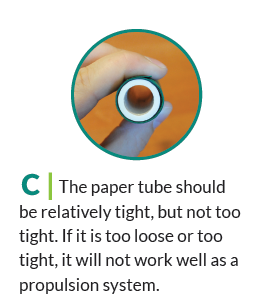 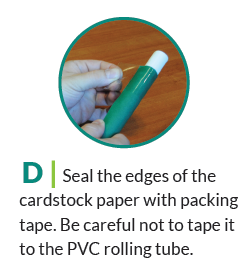 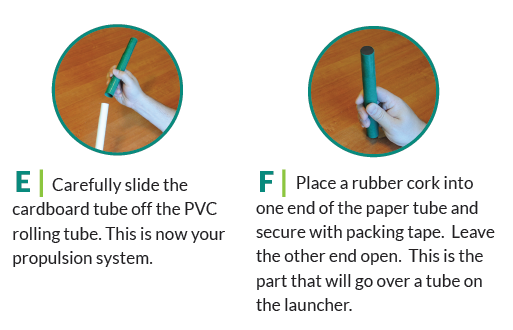 Good Luck!
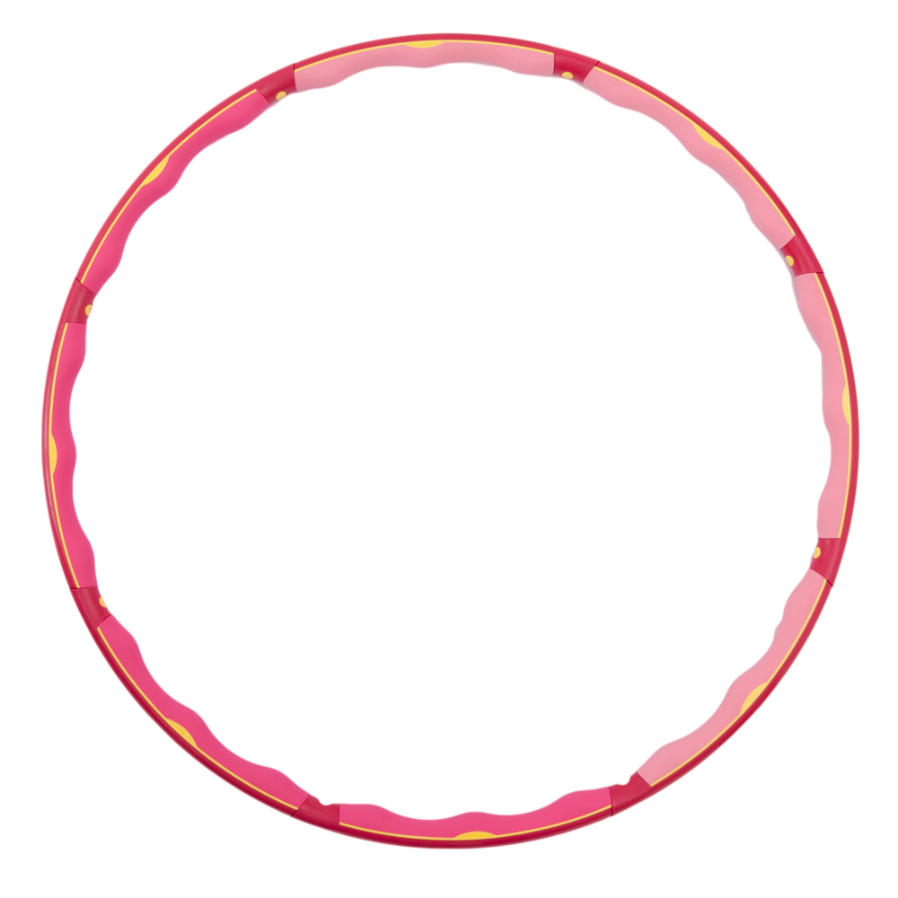 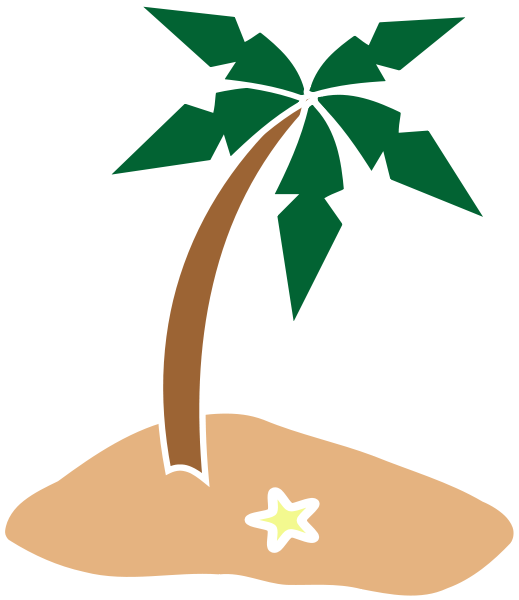 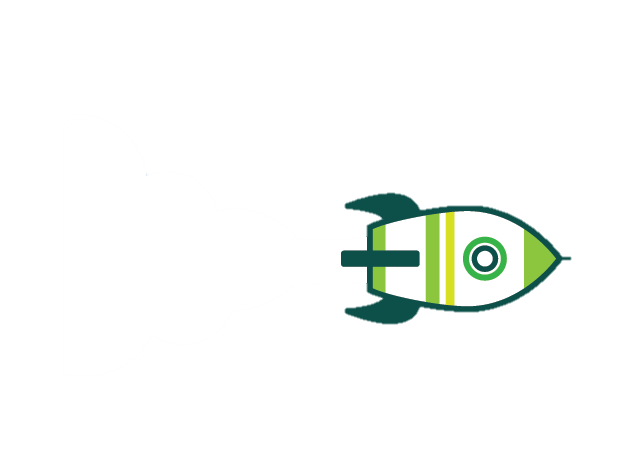 Help us!
Discussion
Alter the difficulty level
Elementary school students prefer their own rockets
Significance? Why are we doing this?